Al-Anon Outreach to Treatment  Facilities Building relationships between professionals and family members
Module Two
Assessing opportunities and 
planning projects
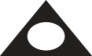 1
Al-Anon Family Group Headquarters, Inc.
[Speaker Notes: Note to Presenter:  Read the module title /topic to the audience. 

(Click)]
Module Two
Planning process overview
Stage one, Assessment 
Stage two, Project planning
Al-Anon Family Group Headquarters, Inc.
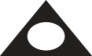 2
[Speaker Notes: Note to Presenter: Read title/topic to audience. 

Summary of content:

First, we’ll briefly summarize the benefits of reaching out to treatment facilities—what you can hope to accomplish. 

Second, we’ll summarize the preparations that are necessary before you begin the process of assessing an opportunity and planning a project.

(Click)]
An outreach project is a continuous five-stage process
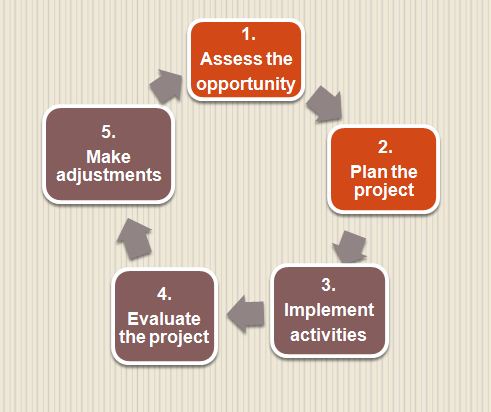 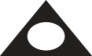 3
Al-Anon Family Group Headquarters, Inc.
[Speaker Notes: It is important to understand that an outreach project is a continuous process, with five stages.

Stages one and two are the foundation of any outreach activity.  First, the local Public Outreach Committee needs to spend some time discussing whether a specific project is feasible or not. If it is, then the Committee can initiate stage two, and begin to make plans to implement that project.

Sometimes, these first two stages could take more time than the actual service activities! However, the time invested in these first two stages, carefully considering and planning a project, could eliminate or lessen many problems and put the project on a path to success.

Spending extra time on stages one and two of the planning process is a good investment. Although it is tempting to leap into action right away, the extra time spent is essential. Taking enough time to assess an opportunity and to plan a project is critical for developing the best and most feasible ways to launch our outreach efforts. It helps to assure the success of an activity and make it an enjoyable experience for members. 

It is not unusual to spend 80 percent of the time assessing an opportunity for Al-Anon service work at a local treatment facility. Then, the local Public Outreach Committee, or its Treatment Facility Outreach Subcommittee, can plan and develop strategies for launching and maintaining an outreach activity at the facility.  Only 20 percent of the time is used to implement, evaluate, and make any necessary changes. 

Members are creative and usually have several ideas that they will want to explore. Allowing this participation helps the members of the local Public Outreach Committee or its Treatment Facility Outreach Subcommittee to select the choice they think would be best for the project. 

(Click)]
Project management, stage one:Assessing an opportunity
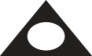 4
Al-Anon Family Group Headquarters, Inc.
[Speaker Notes: Note to Presenter: Read title/topic to the audience.


(Click)]
Assessment of projects by the Public Outreach Committee
Is it feasible to implement?
Can the activity be sustained? 
Is there an alternative?
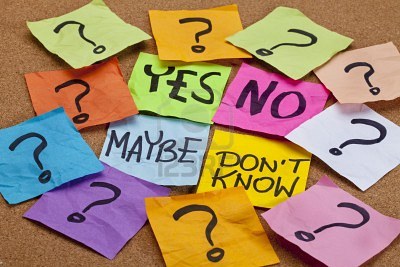 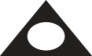 5
Al-Anon Family Group Headquarters, Inc.
[Speaker Notes: The local Public Outreach Committee or its Subcommittee needs to review and approve the projects that members recommend or that a professional at a facility requests. Which activities are implemented will depend upon available resources.  

For example, a “meeting on wheels” could lead to the establishment of an introductory Al-Anon meeting or workshop at regularly scheduled intervals in the future. That commitment would require that there are enough Al-Anon members willing to participate in in these meetings and workshops, to sustain them over a period of time.

If a proposed activity is not feasible or becomes unwieldy, it may be possible to suggest or offer an alternative as an interim measure. 


(Click)]
Project assessment
Vital resources 
The Al-Anon service arm’s
 	  commitment to project 
Willing Al-Anon volunteers 
Members who can
     communicate with facility  
     staff
Funds for supplies and
     materials
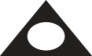 6
Al-Anon Family Group Headquarters, Inc.
[Speaker Notes: Be realistic. Some activities are easy to implement. Others will require the involvement of more members and more resources. 

Before offering or agreeing to engage in a specific project at a treatment center , the local Public Outreach Committee or its Subcommittee members need to discuss: 

First, the level of members’ willingness and interest. Even simple activities such as furnishing meeting schedules and literature require that members are committed to regularly updating and replenishing supplies of Al-Anon materials at the facility.

Second, the availability of Al-Anon volunteers. Members are usually more willing to participate in activities when a treatment center is located near where they live or work. Al-Anon groups that hold their meetings near the facility are a likely resource for volunteers. 

Third, communications. One or two members can be designated to establish a relationship and to serve as the Al-Anon contacts to the facility staff. These Al-Anon volunteers should be comfortable with providing their full names, telephone numbers, and e-mail addresses to the staff at the facility. Members can review the ‘Anonymity and Professionals’ in the “Policy Digest” section of the Al-Anon/Alateen Service Manual.

Fourth, financial resources. It is necessary to have sufficient funding available for literature, meeting schedules, and supplies. It might be necessary to ask the groups for donations or to have special fund raising projects. 

(Click)]
Committee approval of activities
Public Outreach Committee approves
 
Projects requested by a facility’s staff or
    proposed by members
A timeframe for implementation
Available or additional resources
    needed
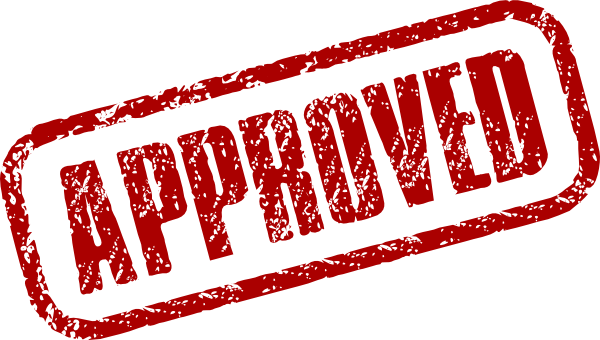 Al-Anon Family Group Headquarters, Inc.
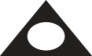 7
[Speaker Notes: The local Public Outreach Committee usually decides whether or not to proceed with outreach activities at a treatment facility.

The local Public Outreach Committee may need to request more resources, such as literature or volunteers, from the leadership of local service arms, for example district officers, or Al-Anon Information Service Board. 

If the project is feasible, it is important to contact the facility staff member to confirm what Al-Anon can do and our timeframe for implementation of our activities.

If the project is not feasible or if more time is needed to prepare for the project, it is important to notify the  treatment center.   

(Click)]
Project management, stage two: Planning the project
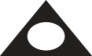 8
Al-Anon Family Group Headquarters, Inc.
[Speaker Notes: Note to Presenter: Read title/topic to the audience.

If the local Public Outreach Committee concludes in the “assessment phase” that a particular project is feasible, then it is time to move on to the second stage of the project management process:  planning.

(Click)]
Appoint a Project Coordinator
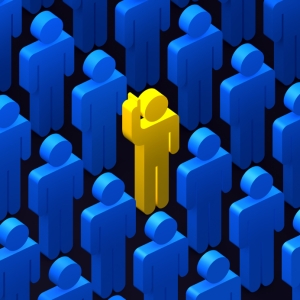 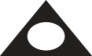 9
Al-Anon Family Group Headquarters, Inc.
[Speaker Notes: The Public Outreach Committee or its Treatment Facility Outreach Sub-committee should appoint a member to serve as the Coordinator of the project.   

The Coordinator’s primary role is to ask other local Al-Anon members to volunteer to participate in this outreach project at the treatment center. 

The Coordinator should discuss with the local Public Outreach Committee which type of projects are feasible, and what basic resources are available.

It’s important to know if there are members or groups meeting near the treatment center.  Not only will this help identify members willing to participate, but the Committee can also determine whether those members have the experience or knowledge necessary to meet the facility's needs.


(Click)]
Background information is important
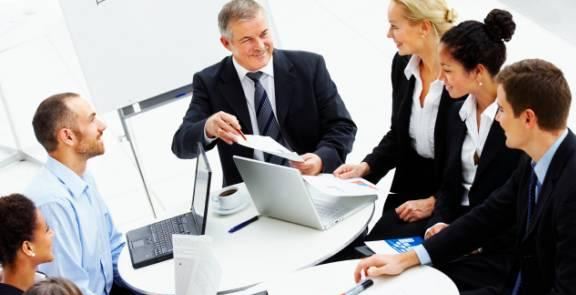 Al-Anon Family Group Headquarters, Inc.
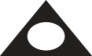 10
[Speaker Notes: The Project Coordinator should also have background information about the treatment center and its programs before initiating contact with the facility.  
Al-Anon members need to understand what type of opportunity for outreach the facility offers before they begin moving forward.

Background information can help members be more effective in their communications with the treatment center  staff. 

This background information can also help members feel more confident when they communicate with professional staff, and be better prepared to recommend various types of outreach activities at the facility. 

If the treatment center  does not have a family program, Al-Anon members still have opportunities for public outreach activities. For example, they can suggest that staff give the alcoholic introductory information about Al-Anon, along with local meeting schedules, which they can pass on to their family and friends.




(Click)]
How to locatebackground information
Visit the facility’s Web
     site
 Speak with Al-Anon or
     A.A. members who are 
     familiar with the facility
 Contact a local A.A.
     service arm
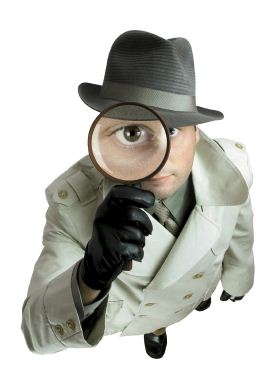 Al-Anon Family Group Headquarters, Inc.
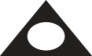 11
[Speaker Notes: Visiting the facility’s Web site can generate a variety of ideas about the types of information and outreach efforts that Al-Anon could provide. For example, there may be outpatient or after/continuing care for the alcoholics and their families. 

Al-Anon or A.A. members who have received or are receiving services from the treatment facility are additional resources. They can share their knowledge about the facility and its programs with the Public Outreach Committee or its Subcommittee. 

There may also be opportunities to cooperate with a local A.A. Treatment Facility Committee. It is possible that a member of the A.A. Committee may be able to suggest a staff contact to the Al-Anon members.

(Click)]
Target the message to the audience
Professionals/staff
Alcoholics receiving
    services from the
    facility
Family members
Mixed audiences
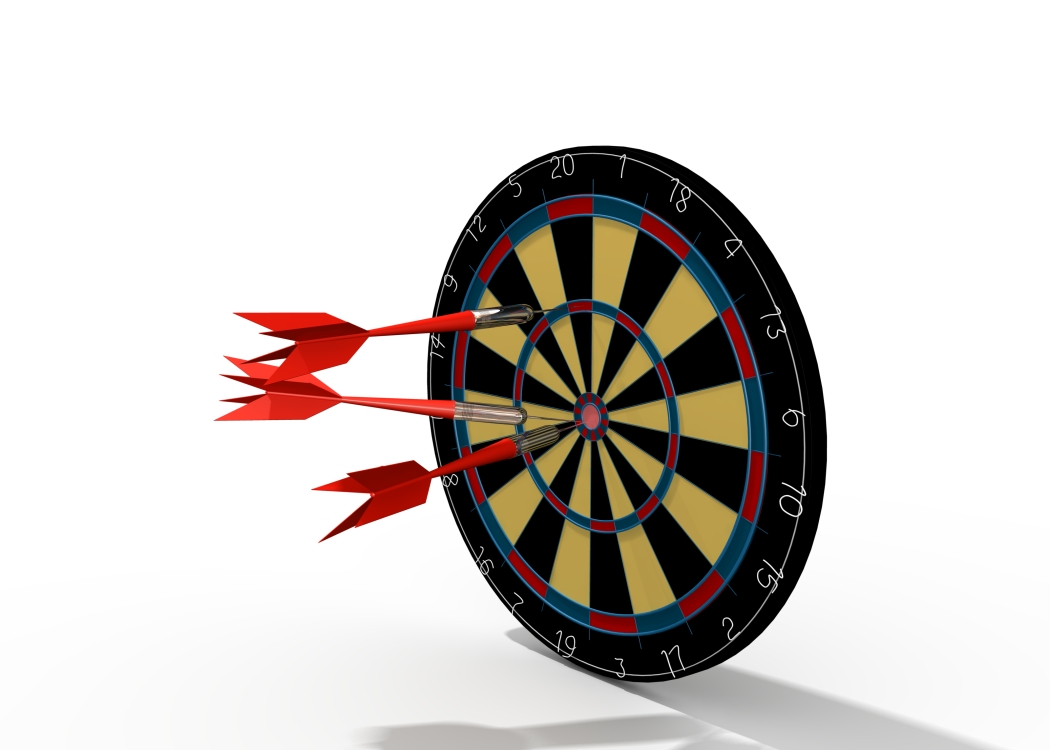 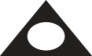 12
Al-Anon Family Group Headquarters, Inc.
[Speaker Notes: It is important to know which facility members will participate in the meeting with the Al-Anon visitors. The information will help you prepare for the meeting, and to better meet the facility’s needs.

Staff members may request an Al-Anon presentation for professional colleagues. 

If the treatment center has a family program, and you will meet with family members and their relatives receiving services from the facility, this audience needs to know Al-Anon’s purpose, our meeting format, and how to contact us for meeting information.

Newly sober alcoholics receiving treatment at the can also be given a presentation and materials about Al-Anon. The information can be passed on to their relatives whether or not the facility has services or a program for the family. 

(Click)]
Review the plan for the facility visit
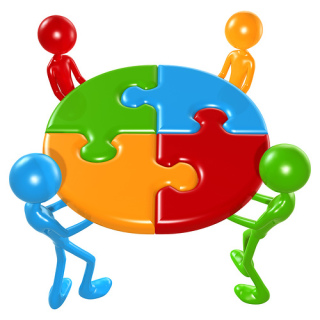 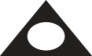 13
Al-Anon Family Group Headquarters, Inc.
[Speaker Notes: Before visiting the facility for the first time to meet with a staff member, the Project Coordinator should have a meeting with the members who will be going to the appointment. 

 
The background material gathered about the treatment center and the local Public Outreach Committee’s assessment of projects need to be discussed. The members need to know which services are feasible to offer, and which activities require more commitment or resources than are available at this time.
 
It is important that  the members  who visits the facility  are “on the same page” and have unity.  

The next module will focus on moving forward, and making initial contact with the treatment facility,” and advance to Module Three. 
 
 
Note to presenter, small group study coordinator:  
If scheduling additional workshops or study sessions, end with this PowerPoint presentation.  A “question/answer” or comments session can be held. 

The script for conducting a half or full day workshop, view Modules Three and Four:    

“
(Click)]